সবাইকে   
শুভেচ্ছা
পরিচিতি
শ্রেনিঃ ৬ষ্ঠ
বিষয়ঃইসলামওনৈতিক শিক্ষা
প্রথম অধ্যায়
মোঃ মাইন উদ্দিন জুয়েল
সহকারী শিক্ষক (আইসিটি)
হানিফ সরকার উচ্চ বিদ্যালয়
নিচের চিত্রগুলি লক্ষ কর?
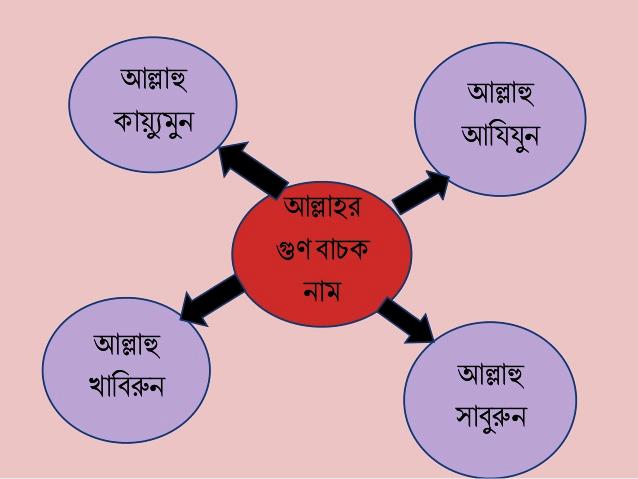 আজকের পাঠ
আল আসমাউল হুসনা
শিখনফল
এই পাঠ শেষে শিক্ষার্থীরা………………
আমাদের সৃষ্ঠি কর্তা কে ? বলতে পারবে।

আসমাউল হুসনা কি বলতে পারবে।

আসমাউল হুসনার গুরত্ব বলতে পারবে।
একক কাজ
আল্লাহ পরম দয়ালু , বুঝিয়ে লিখ।
দলীয় কাজ
আল্লাহর গুনগত পরিচয় ব্যাখ্যা কর।
মূল্যায়ন
আল্লাহর গুনাবলির অনুসরনে কি হওয়া যায়।

গাফফারুন নামের আলোকে কি শিক্ষা পাওয়া যায়। 

আল-আসমাউলহুসনা কার পরিচয় প্রকাশ করে।

আল্লাহ হাকিম নামের অনুসরনে আমরা কি হব।
আমাদের সুন্দর চরিএ গঠন হবে।
আমরা অতি ক্ষমাশিল হব।
মহান আল্লাহ তায়ালার পরিচয় প্রকাশ করে।
বিজ্ঞান ও প্রযুক্তি চর্চায় অগ্রসর হব।
বাড়ির 
কাজ
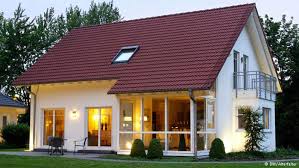 আল্লাহর ছয়টি গুনবাচক নাম উল্লেখকরে প্রতেকটির একটি করে শিক্ষা লিখে আনবে।
সবাইকে  ধন্যবাদ